Power UP: Science ACT Prep, Week 2
Vocabulary
Essential Question
How can I increase my ACT score?
Learning Objectives
Understand the content expectations for the science test
Make connections between science terms and concepts
Mixed Up Science: 
Pirjetu’s gamtenic field interacts with the talsy noace and produces a second gamtenic field around Roepau. A craft has found evidence of this second gamtenic field.

Based on the information above, which of the following materials must be present on Roepau for a gamtenic field to be present?
Frozen H20
Pirjetu
c)  Talsy 
d)  Lava
[Speaker Notes: Passage adapted from: https://www.act.org/content/act/en/products-and-services/the-act/test-preparation/science-practice-test-questions.html?page=0&chapter=0]
Mixed Up Science: 
Pirjetu’s gamtenic field interacts with the talsy noace and produces a second gamtenic field around Roepau. A craft has found evidence of this second gamtenic field.

Based on the information above, which of the following materials must be present on Roepau for a gamtenic field to be present?
Frozen H20
Pirjetu
c)  Talsy 
d)  Lava
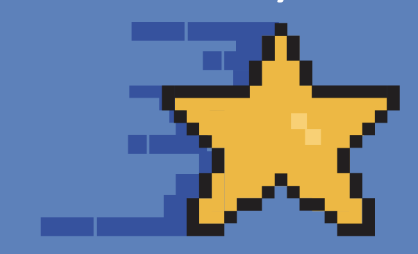 [Speaker Notes: Passage adapted from: https://www.act.org/content/act/en/products-and-services/the-act/test-preparation/science-practice-test-questions.html?page=0&chapter=0]
Anchor Chart
What clues did you use to figure out the right answer?
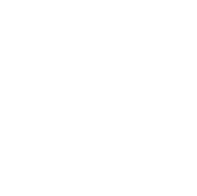 Science Word Sort
Sort the cards by grouping the words. 
You decide the rules for how you group them.
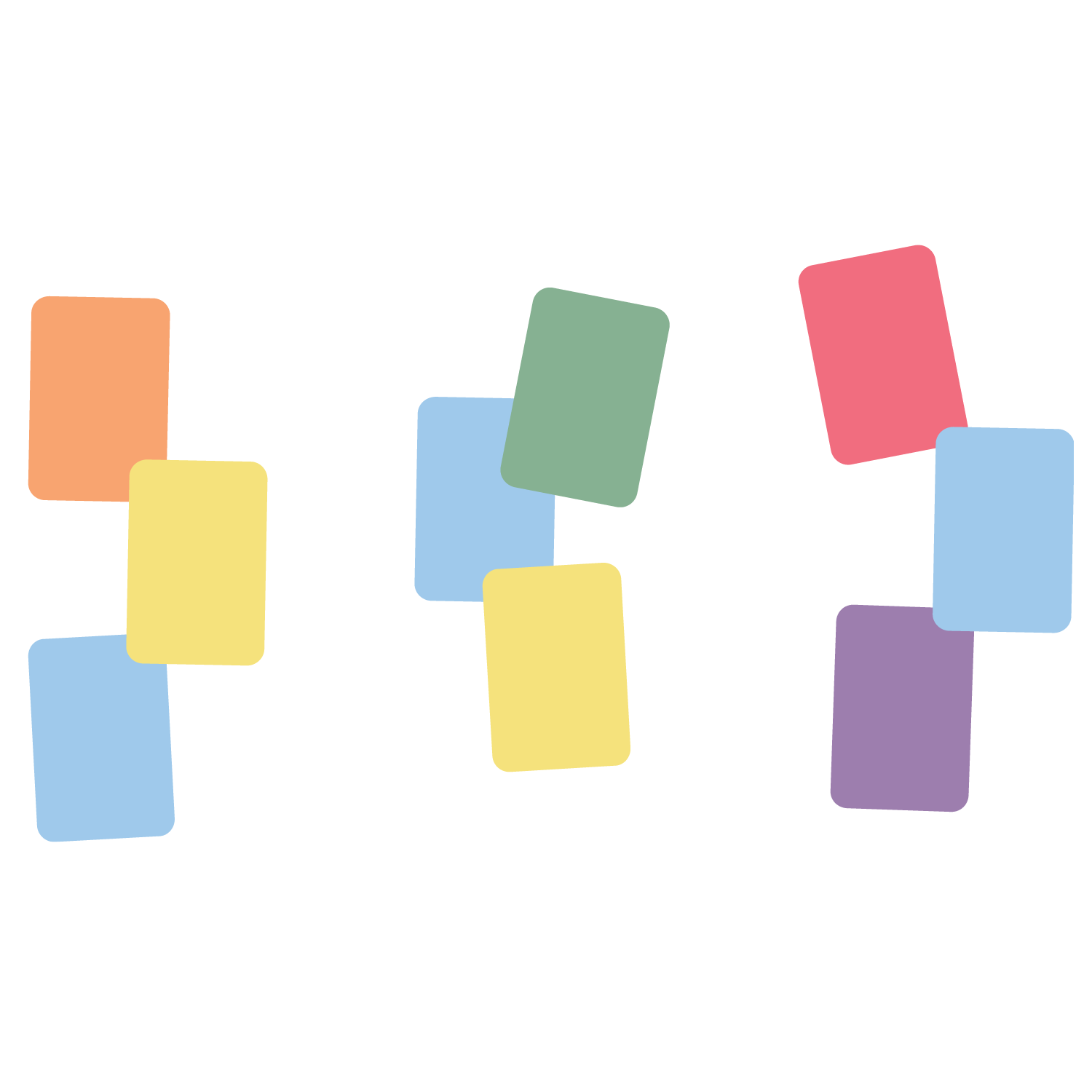 Elbow Partners
Find an elbow partner.
Compare your card groupings.
Make any adjustments you want to your cards.
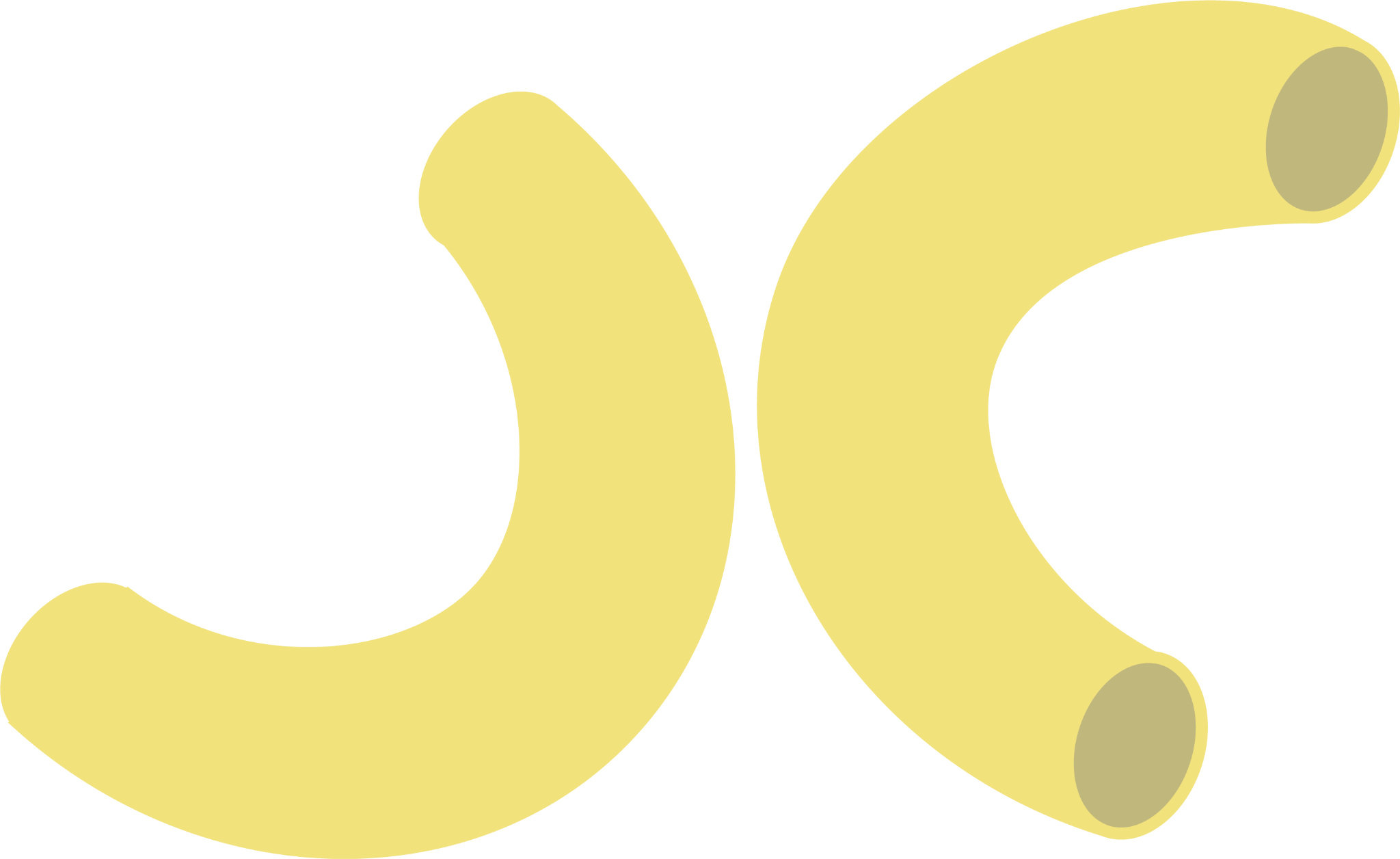 Science Definitions Sort
Sort the cards by grouping the definitions in a way you think go together.
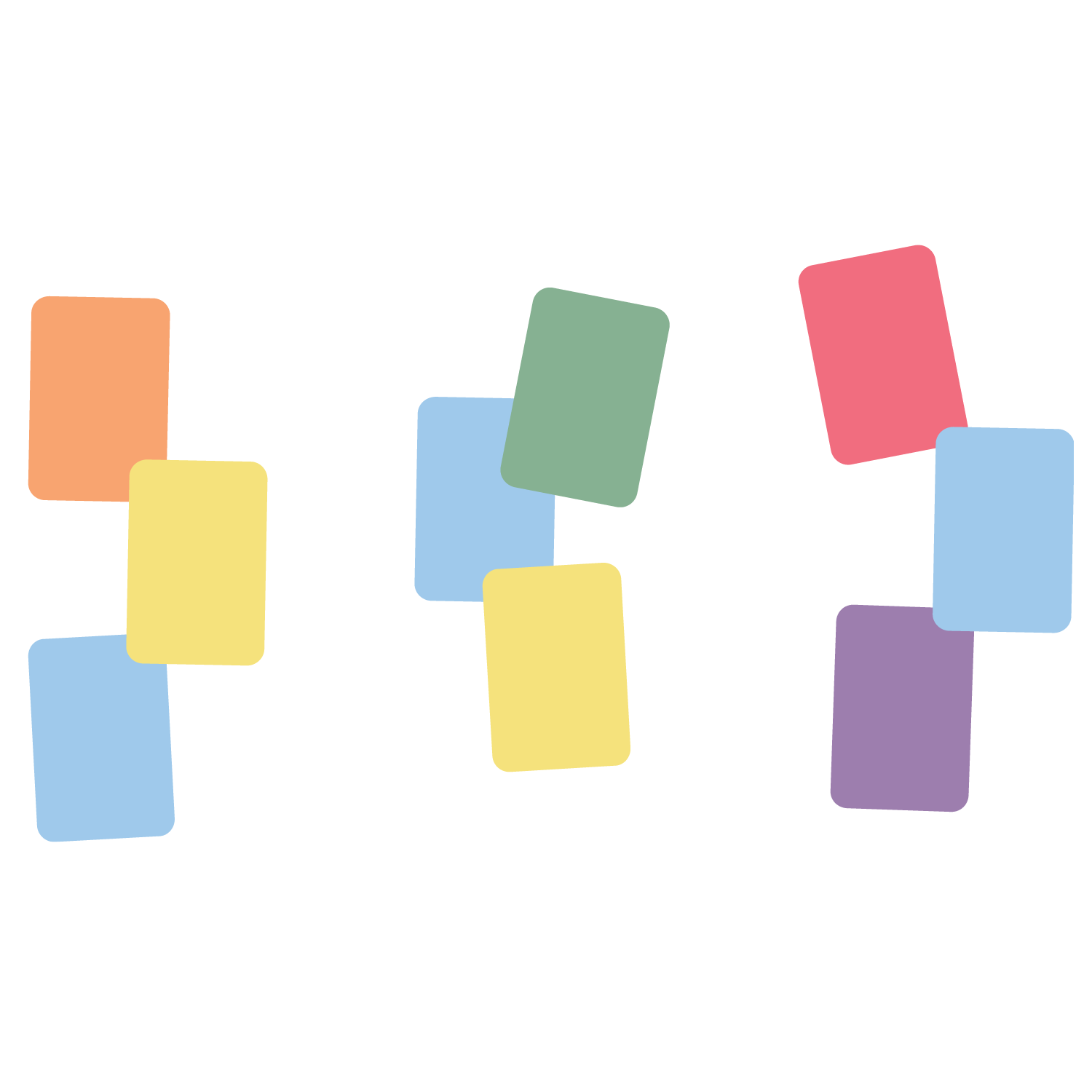 Science Words & Definitions
Goal Setting
Have you worked on your selected actions?
What new goals do you have?
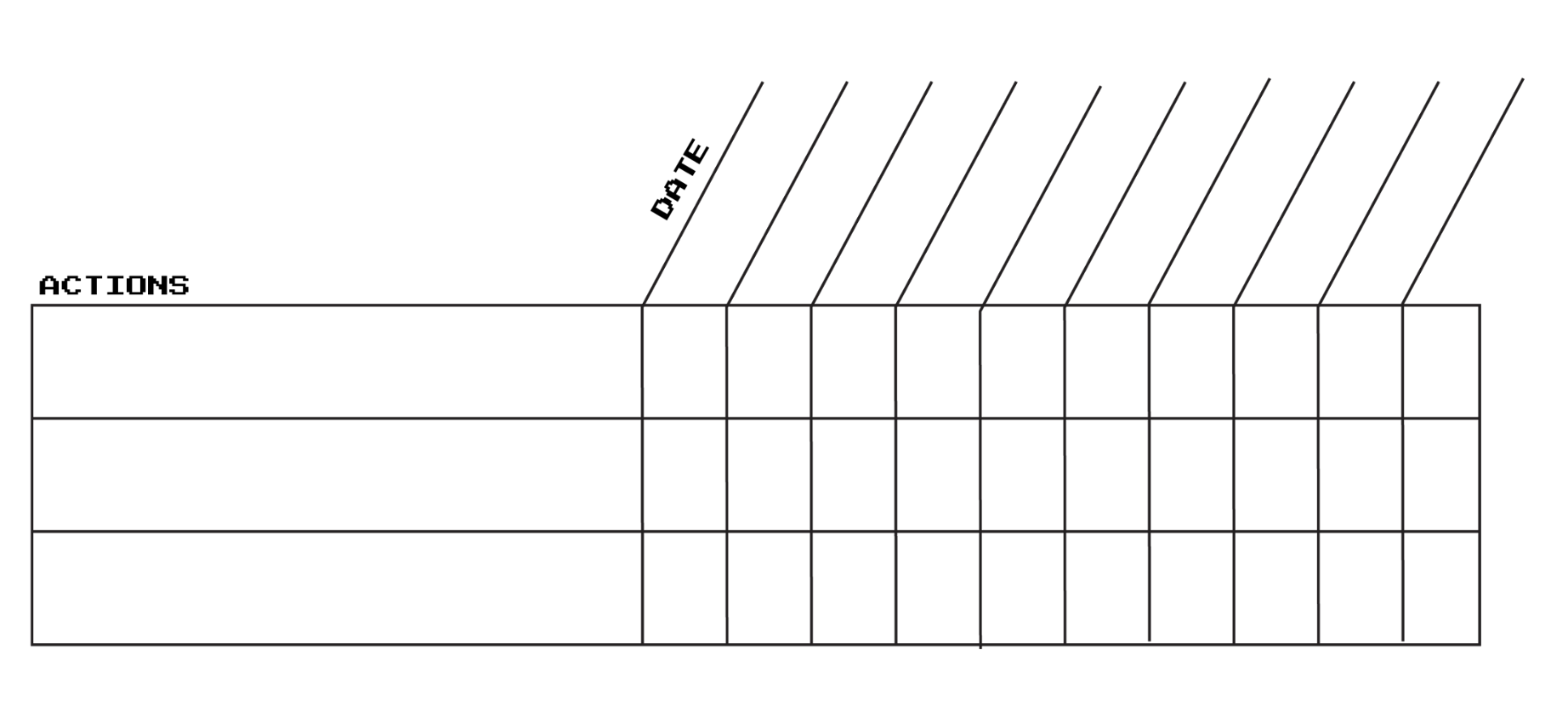 You Powered Up!
Achievement Unlocked: Vocabulary
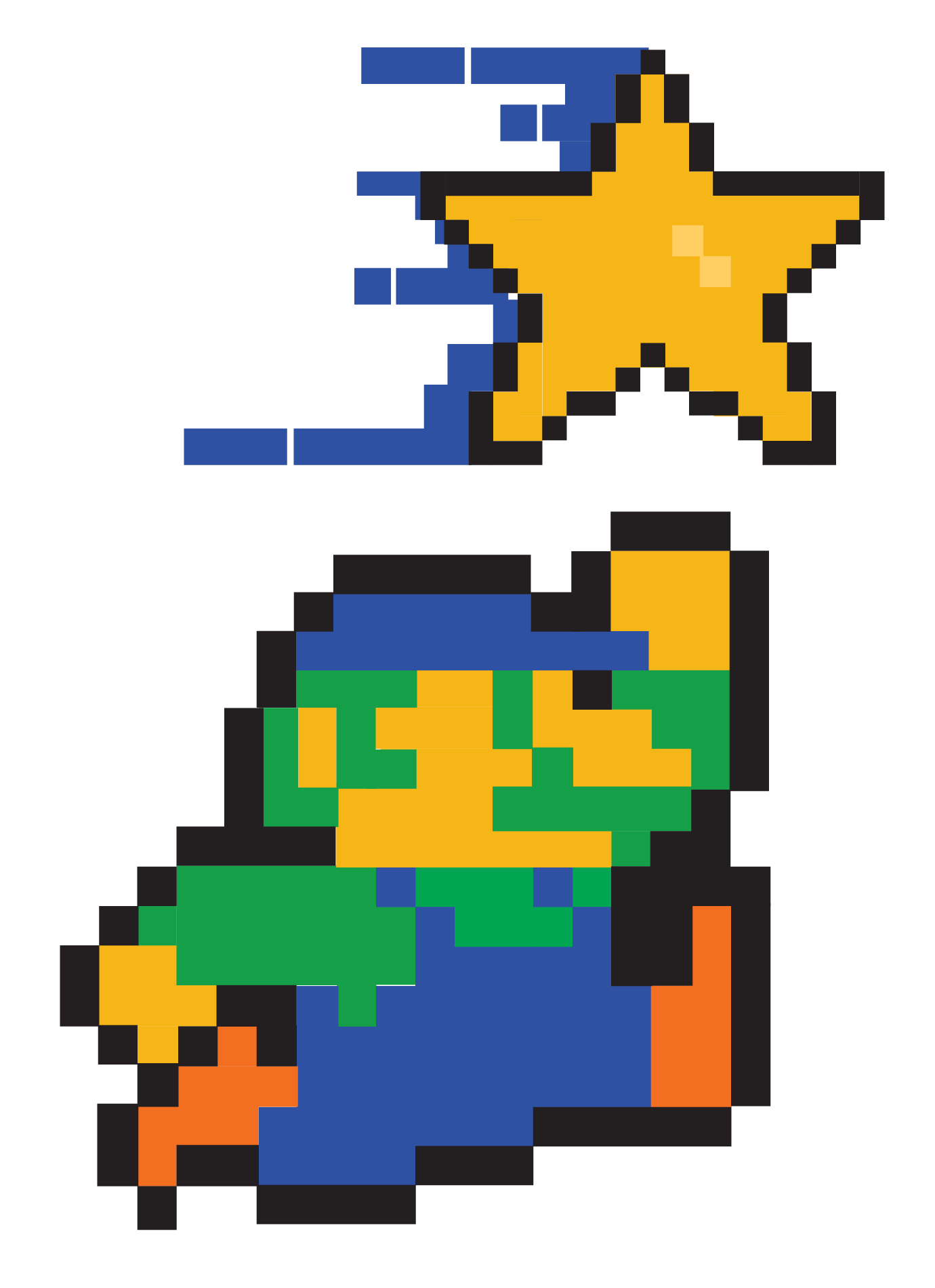